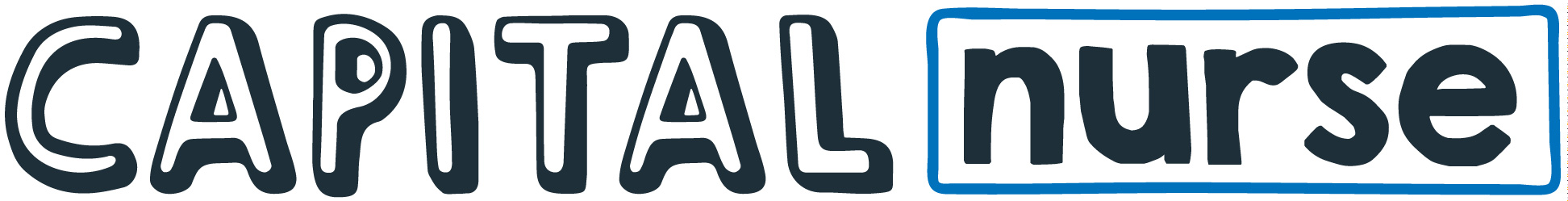 Accelerated Preceptorship: Developing Yourself
[Speaker Notes: Standard title slide]
Session objectives
By the end of the session, you will:
understand a SLOT analysis
understand the learning cycle and learning styles
be able to set SMART objectives
develop awareness of Gibbs and Rolfe et al as reflective learning tools.
[Speaker Notes: Plain slide with subhead and bullets]
Developing self
Continued development is essential
Three levels:
Personal – developing yourself as an individual and growing in confidence 
Professional – acquiring skills in managing yourself, working with others and leadership
Clinical – acquiring new skills, consolidating current skills and developing competence
[Speaker Notes: Plain slide with subhead and bullets]
SLOT
SLOT analysis is a snapshot of your current level of knowledge and skill 
SLOTs change over time and are useful in determining learning needs:
	- S	Strengths
	- L 	Learning Needs
	- O 	Opportunities
	- T	Threats
[Speaker Notes: Plain slide with subhead and bullets]
SLOT analysis
Learning needs
Gaps in knowledge/skill/competence
Consolidation of skills
Improvement areas
Medicines management
Areas where you feel less confident
Strengths
Knowledge
Skills
Experience
Specialities / areas of expertise
Positive things you do for the team
Opportunities
Study days
On the Job learning
Observation / Shadowing
Resources
E-learning
Specialist competences
Threats
Time and workload
Funding
Appropriate opportunities
Attitude
Lack of motivation
Lack of support
[Speaker Notes: Plain slide with subhead and bullets]
Reflection
Consider yourself in your new role
Complete a SLOT analysis and identify your learning needs
Now prioritise your learning needs: which are the two most important?
[Speaker Notes: Plain slide with subhead and bullets]
Kolb’s learning cycle
Developed by David Kolb in 1980s
Four stage process of learning triggered by a concrete experience
Emphasised the importance of reflection in learning
Further developed by Honey and Mumford to identify four learning styles
[Speaker Notes: Plain slide with subhead and bullets]
Kolb’s Learning cycle
A new situation or experience which provokes a reaction and begins the learning experience
The final stage as we test our hypothesis with a new experience or situation which incorporates our learning
The second stage during which we review our experience, think about what we have done and how we have felt
During the third stage we begin to interpret and analyse the experience and develop a hypothesis
[Speaker Notes: Plain slide with subhead and bullets]
Kolb in practice
At each of the four stages, ask:

Concrete experience – what happened?  When / where did it happen?  What was the impact?
Reflection – how did I react?  How did I feel? How did others feel?
Conceptualisation – what could I have done differently?  Could the outcome have been changed?  If so, how?
Active experimentation – what will I do next time?  What would the outcome be?  How would I deal with this?
[Speaker Notes: Plain slide with subhead and bullets]
Kolb in practice – example 1
A learning opportunity! At each of the four stages, ask:

Concrete experience – an error has been made in medicines management and the impact was the wrong medication has been given to the patient
Reflection – staff member felt upset and worried, second checker was annoyed, patient was understanding
Conceptualisation – consider why it happened - short staffing, tiredness, heavy patient workload, end of busy shift, failure to concentrate.  Could have checked more carefully, taken more time, checked with a senior member of staff
Active experimentation – to prevent this happening again, make a plan at beginning of shift, write down medications carefully, follow 7Rs of medication management and check as appropriate
[Speaker Notes: Plain slide with subhead and bullets]
Kolb in practice – example 2
A positive example! At each of the four stages, ask:

Concrete experience – patient deteriorated normal, observations were outside normal limits and was escalated to doctors
Reflection – staff member was concerned, wanted to advocate for patient
Conceptualisation – action was appropriate for the situation and process was followed.  If this hadn’t been escalated patient would have deteriorated further
Active experimentation – learn process of patient escalation and transfer policies to develop confidence
[Speaker Notes: Plain slide with subhead and bullets]
Reflection
Consider a recent experience you have had and work through the four different stages of Kolb’s learning cycle
[Speaker Notes: Plain slide with subhead and bullets]
Learning
We are all individuals and learn in different ways
Learning styles help us to understand our preferred ways of learning
This helps us to identify which is the best method of learning for us to facilitate maximum learning and transfer to workplace
Honey and Mumford identified four different learning styles – Activist, Reflector, Theorist and Pragmatist
[Speaker Notes: Plain slide with subhead and bullets]
How do people learn?
I will try anything once!
I want to think about this first
I need to find out all the facts
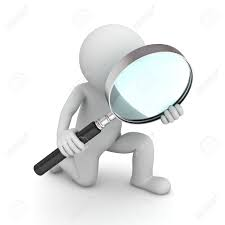 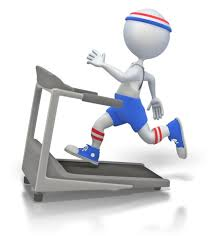 Is this the best way to do this?
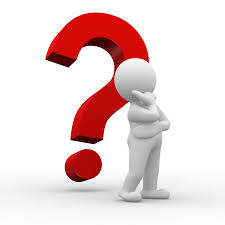 Theorist
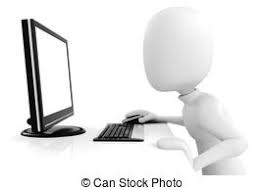 Activist
Pragmatist
Reflector
[Speaker Notes: Plain slide with subhead and bullets]
Reflection
Consider your own preferred style of learning and how this may influence your choice of development
What are your preferred methods of learning?
[Speaker Notes: Plain slide with subhead and bullets]
Turning learning needs into objectives
Prioritise learning needs
Identify what needs to be done
Consider preferred learning style and options
Determine the timeframe
Confirm the measure of success
Set SMART objective
[Speaker Notes: Plain slide with subhead and bullets]
SMART objectives
Specific – clear, concise and specific
Measureable – how objective may be measured and what success looks like
Achievable / Agreed –achievable within any constraints for the individual and agreed by the individual
Realistic / Relevant – realistic in terms of method, timing and constraints.  Relevant in terms of the individual, their learning needs and role requirements
Timebound – a defined deadline for completion.  Whilst we may not like deadlines, we focus on achieving by a deadline
[Speaker Notes: Plain slide with subhead and bullets]
Example SMART objectives
To complete induction and all mandatory required training documented on ESR within four weeks of joining
To write one reflection on each learning activity within one week
To complete HDU competencies and have all signed off by shadowing and working in HDU.  Have these completed and signed off within six months
[Speaker Notes: Plain slide with subhead and bullets]
Reflection
Refer back to the SLOT analysis you have completed and the two learning needs you identified and prioritised
Set yourself two SMART objectives
Don’t forget:
Are they specific?
	- How will you measure completion?
	- Are they achievable given opportunities and time?
	- Are they realistic for you in your role?
	- Have you identified a deadline?
[Speaker Notes: Plain slide with subhead and bullets]
What is Reflective Learning?
Reflective learning evolves from the reflection and critical analysis of experience from professional practice
It facilitates the learning process by providing a deeper understanding of yourself
This means looking back on an experience or at the end of the day and thinking about what went well, what didn’t go well and what you have learned
Reflective learning helps us to develop and grow
Reflection does not always have to be documented, you can reflect to yourself
Reflecting on your shift on the way home can help take learning and prevent taking work / stress home
[Speaker Notes: Plain slide with subhead and bullets]
Learning to reflect
Reflecting should not be onerous and need not be time-consuming.  It quickly becomes automatic

Reflecting with someone else – for example, your preceptor, supervisor or peer, may help

A reflective journal can help you to articulate your reflection and learning.  It also provides a document for you to look back on and continue to learn from

Using a model will help you to structure your reflections in a meaningful way

Consider positive as well as negative experiences – we can learn just as much from what has gone well!
[Speaker Notes: Plain slide with subhead and bullets]
Models of Reflection
There are different models of reflection and the two most popular ones in healthcare are:

Gibbs (1988) – focuses on six different stages which were intended to promote deep reflection, isolating feelings and slowing down the thought processes so that reflectors avoid jumping to conclusions

Rolfe et al (2001) –a simple reflection model with just three questions – what, so what and now what?  Whilst simple, it is very effective
[Speaker Notes: Plain slide with subhead and bullets]
Gibbs’ Model
[Speaker Notes: Plain slide with subhead and bullets]
Reflection
Consider a recent experience and work through Gibbs’ six stages of reflection
Write up your reflection for your portfolio
[Speaker Notes: Plain slide with subhead and bullets]
WHAT:
Is the problem / situation?
Was my role?
Was I trying to achieve?
Actions did I take?
Was response of others?
Were the consequences?
Were my feelings?
Was good or bad about the experience
Rolfe et al model
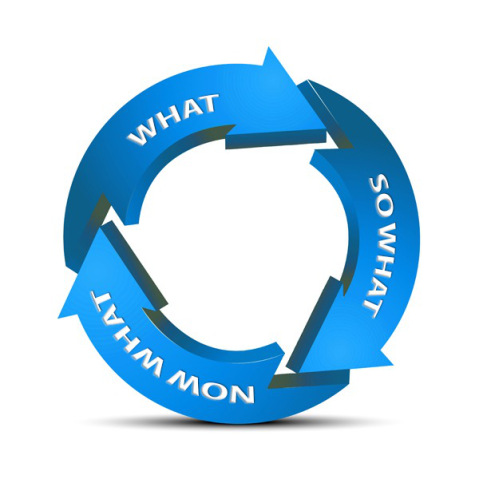 SO WHAT?
Does this teach me?
Does this mean – to me and to others?
Could I have done differently?
Knowledge or skills did I bring to the situation?
Is my understanding on the situation and my actions now?
Could I have done differently?
NOW WHAT?
Do I need to do to make things better?
Broader issues need to be considered?
Might the consequences be?
Will I do differently next time?
[Speaker Notes: Plain slide with subhead and bullets]
NMC Reflection template
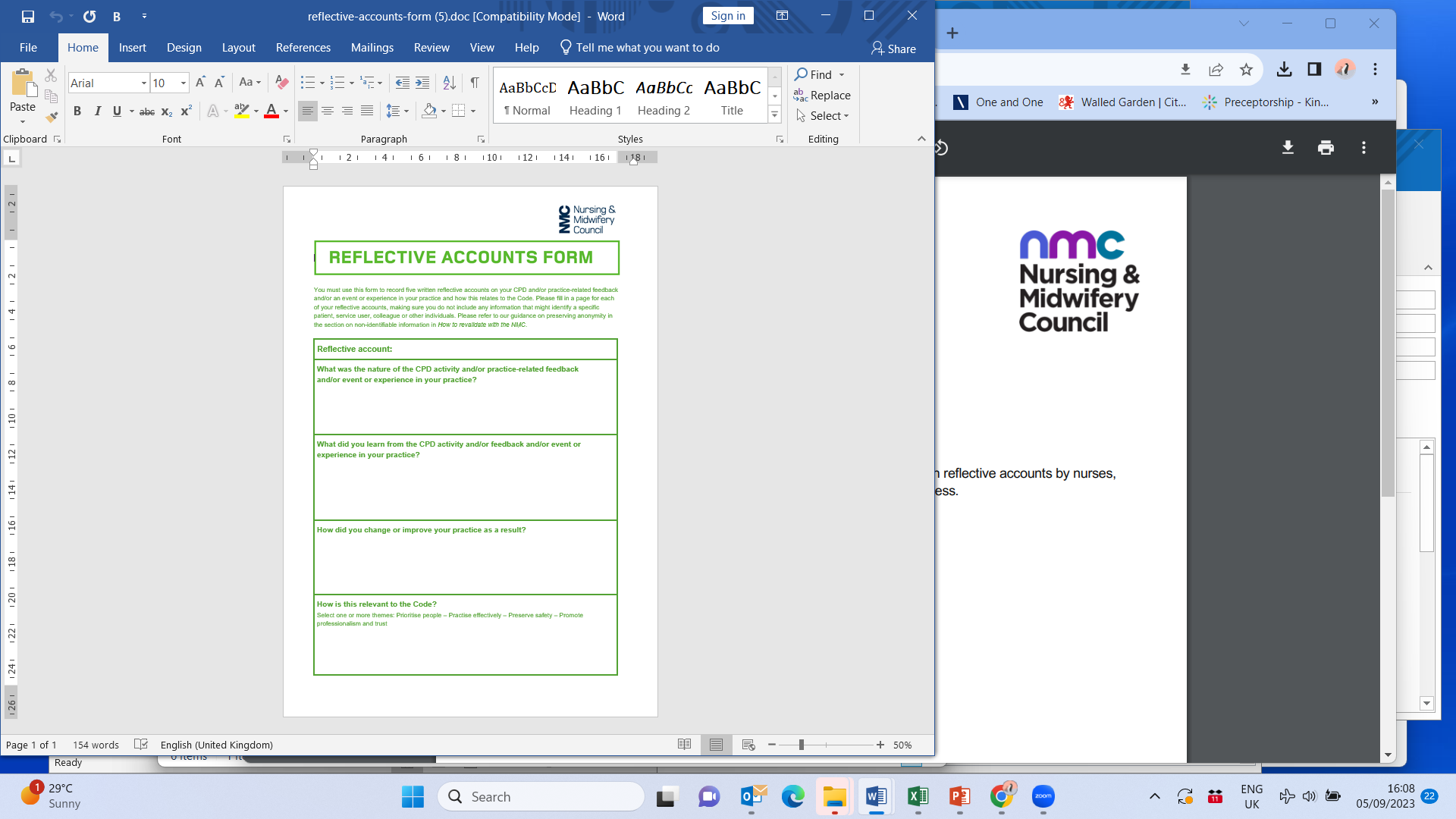 The NMC provides a reflection template which is also a requirement for revalidation:

https://www.nmc.org.uk/revalidation/requirements/written-reflective-accounts/
[Speaker Notes: Plain slide with subhead and bullets]
Reflection
Now consider a different experience to the previous one and write a reflection using the Rolfe et al model
Which one did you find easiest to use?
[Speaker Notes: Plain slide with subhead and bullets]
References
Kolb, D.A. (1984). Experiential learning: experience as the source of learning and development. Englewood Cliffs, NJ: Prentice Hall
Gibbs, G. (1988) Learning by Doing: A guide to teaching and learning methods. Further Education Unit, Oxford Brookes University, Oxford
Rolfe, G., Freshwater, D. and Jasper, M. (2001). Critical reflection in nursing and the helping professions: a user’s guide. Basingstoke: Palgrave Macmillan
[Speaker Notes: Plain slide with subhead and bullets]
Acknowledgments
Written by Desiree Cox, CapitalNurse Preceptorship Project Manager and National Preceptorship Programme Lead, NHS England

With thanks to:

Hannah Fosbery, Preceptorship Lead, University College London NHS Foundation Trust
Jake Chambers, Preceptorship Lead, Oxleas NHS Foundation Trust
Riina Hilton, Preceptorship Lead, NELFT NHS Foundation Trust
Maddy Cox, Clinical Nurse Specialist, Epsom & St Helier
Jules Marchant, Therapy Practice Development Lead, Guy’s and St Thomas’ NHS Trust, and Health Education England RePAIR Fellow
Catherine DesForges, Head of Education and Development for AHPs, Royal Free London NHS Trust
[Speaker Notes: Plain slide with subhead and bullets]